Pure Substances vs. Mixtures
Pure Substances
Type of matter with a fixed composition (has a chemical formula)
Can be an element or compound
Ex:  water, helium, salt, aluminum
Pure Substances:  Elements
All atoms in a substance have the same identity
Ex:  pencil point = carbon atoms
        penny = copper atoms
        thermometer = mercury atoms
        oxygen tank = oxygen atoms
Pure Substances:  Compounds
Two or more elements combined in fixed proportions to form substances
Ex:   H2O = water
         CaCO3 = chalk
         NaCl = salt
Mixtures
Material made of 2 or more substances that can be separated by physical means
Two types:  heterogeneous and homogeneous mixtures
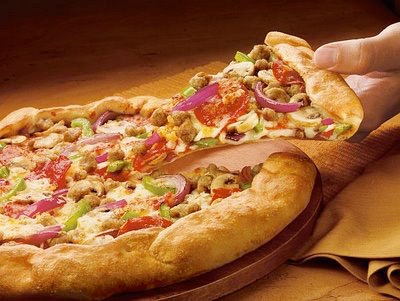 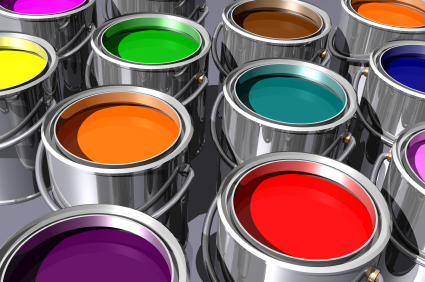 Heterogeneous vs. Homogeneous Mixtures
Heterogeneous
Mixture in which different materials can be distinguished easily
Ex:  soups, salad dressings, concrete, cherry vanilla ice cream, pizza
Homogeneous
Contains 2 or more gaseous, liquid, or solid substances blended evenly together 
Ex:  flat pop, sugar water, paint
Solutions
Another name for homogeneous mixture
Made of very small particles, remains uniformly mixed
Solution is made of a solute (substance being dissolved) and solvent (substance doing the dissolving)
Ex:  saltwater, Kool-Aid, pop, gasoline